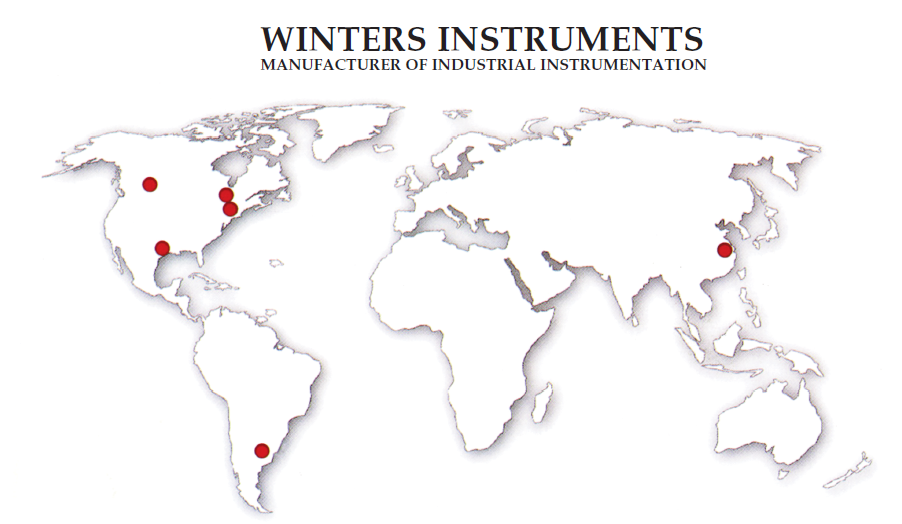 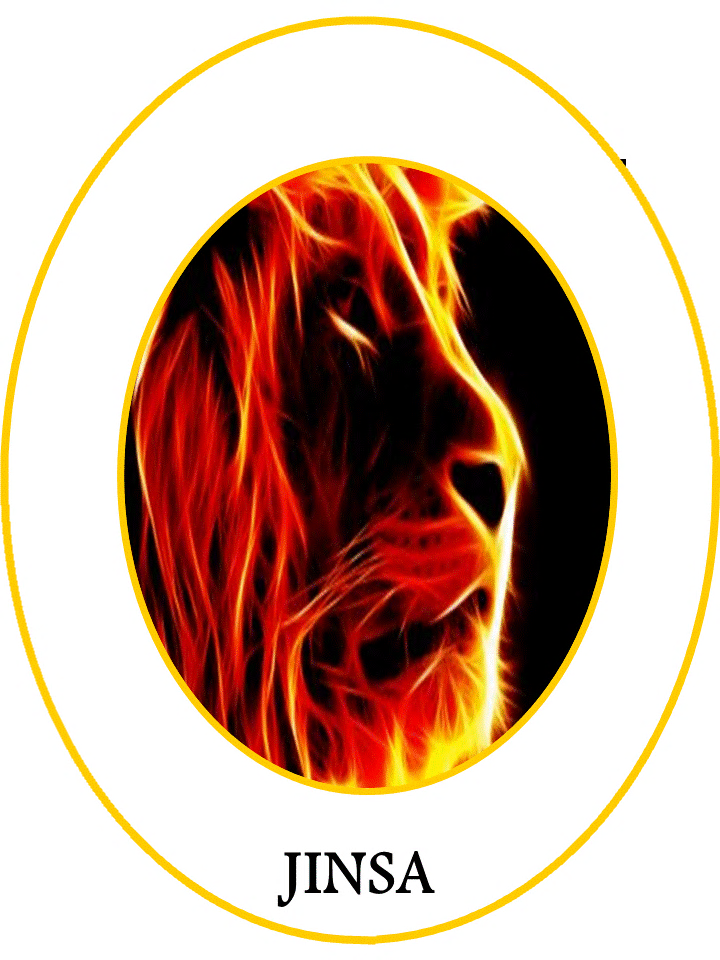 JEC Instrumentación de Norte S.A. de C.V.
TEL (618) 814 0846
Email. ventasjinsa@outlook.com
Cel. (618) 218 3750